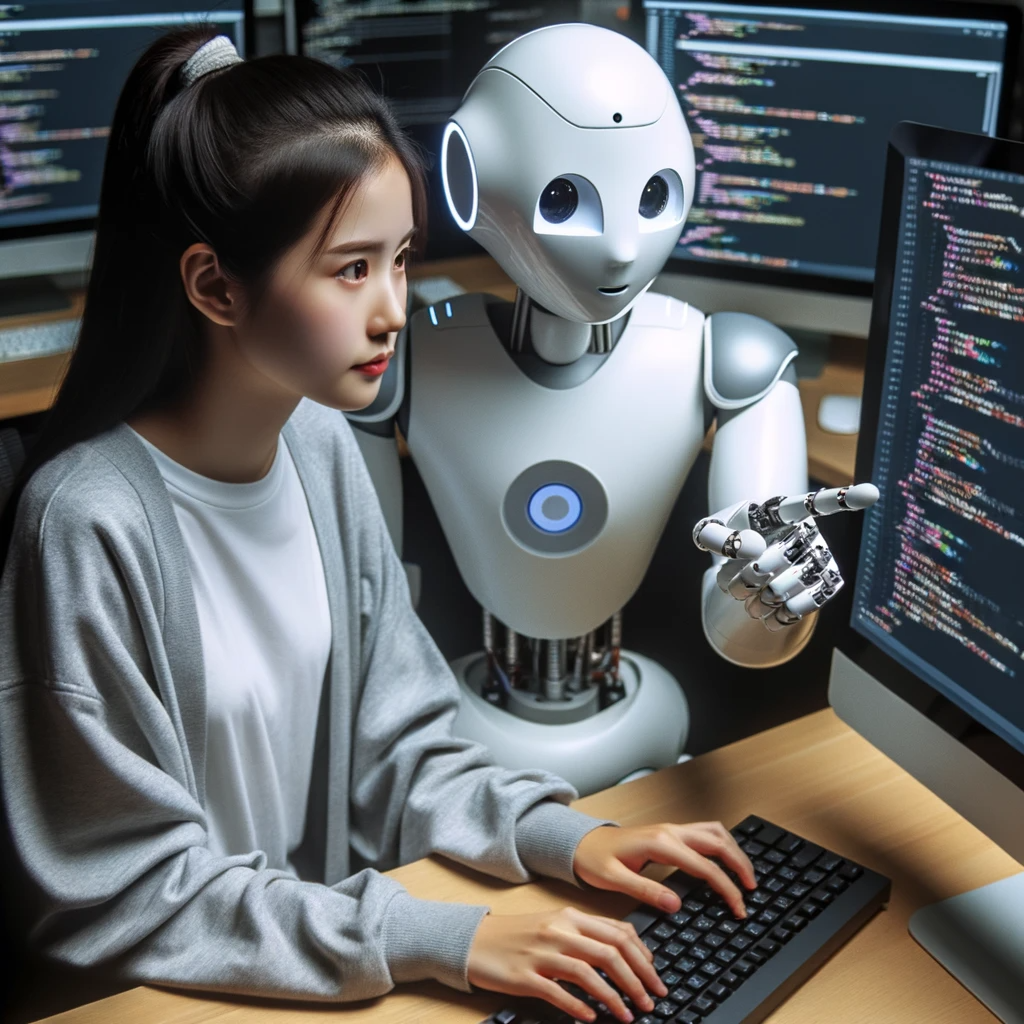 Coding with LLMs
Thomas Vuillaume
DALL·E generated photography of a human and a robot pair programming
DISCLAimer
This is not a course nor a seminar.
I don’t intend to be exhaustive nor to be an expert in any way. This is supposed to be an open discussion, please speak-up at any time and share your own views, tips, way of doing etc…
Pitch Deck
2
llMs
Pitch Deck
3
llMs  and code
Code is a form of language
Without surprise, LLMs can input and output code
But then, 
For what tasks ? 
How to best use them ?
Pitch Deck
4
llMs  and code
Code generation  « I would like a function to … »
Debugging assistance  « I have this error with the previous function: … »
Code explanation  « What does this function do? … »
Generate dummy / lookup data  « Generate dummy data to test this function »  or « Generate a data sample corresponding to the following schema »
Use your own language  « Explique cette fonction en français »
Tests generation  « Generate unit tests for this function »
RegEX generation  « What is the regex to find files of the form ‘{date_isoformat}_{number between 0 and 10}_epic_project_{version}.txt’ »
Translate code to other languages  « Rewrite this function in JAVA » 
… ?
Pitch Deck
5
Examples
chatGPT

You probably know it :D 
But do you know that you can:
set context
Ask for confidence level
use images


For code, I find it very good to have a general view on a project.
Pitch Deck
6
Examples
GitHub copilot

Free with GitHub Education program: https://education.github.com/
IDE integration
VSCode: https://marketplace.visualstudio.com/items?itemName=GitHub.copilot
JetBrains IDE
NeoVim
…
more features to come
Pitch Deck
7
Examples
Google Bard

I find it less good with code
Much better for internet search (has internet access, and is sometimes able to show what references were used)


Amazon Code Whisperer

Tabnine

… ?
Pitch Deck
8
Autogen
https://microsoft.github.io/autogen/docs/Getting-Started/

Next level automation

Open-source project by Microsoft to connect multiple AI agents under a supervisor and get them to work together
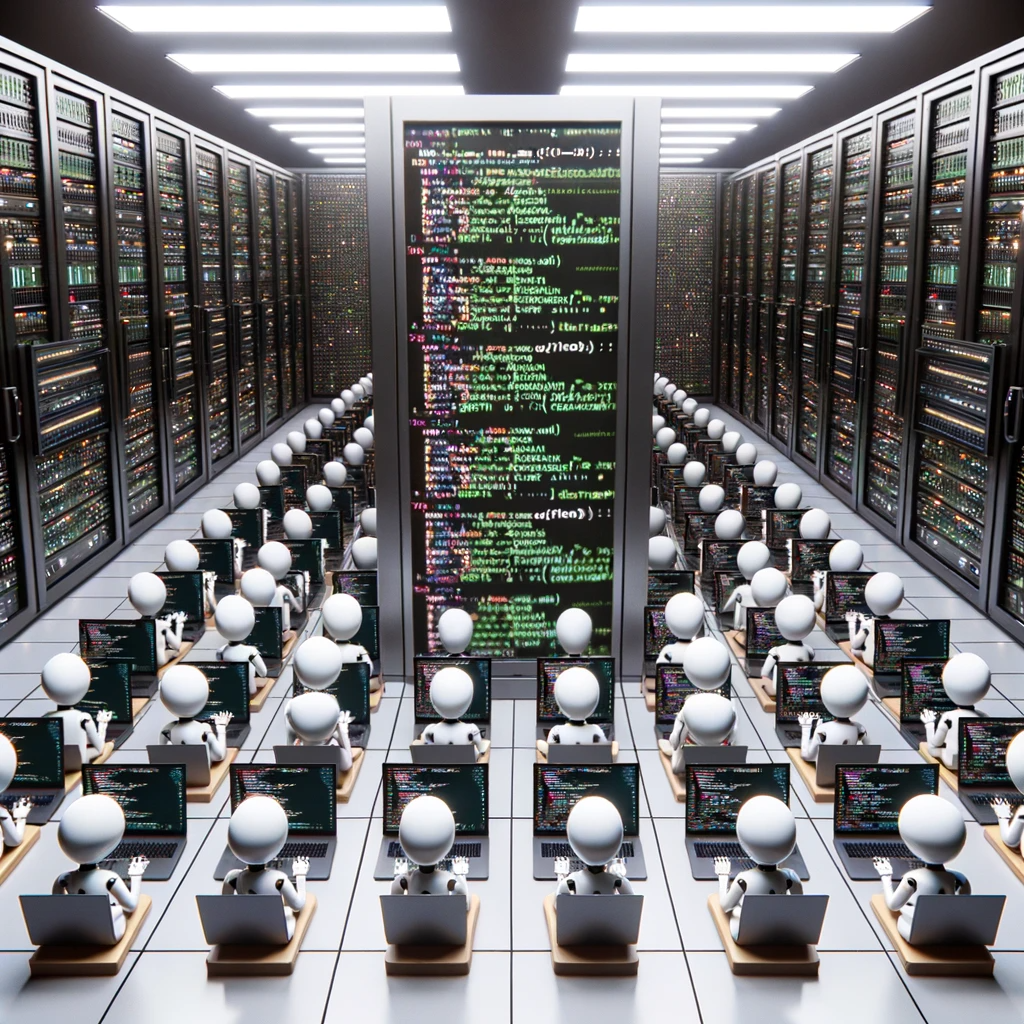 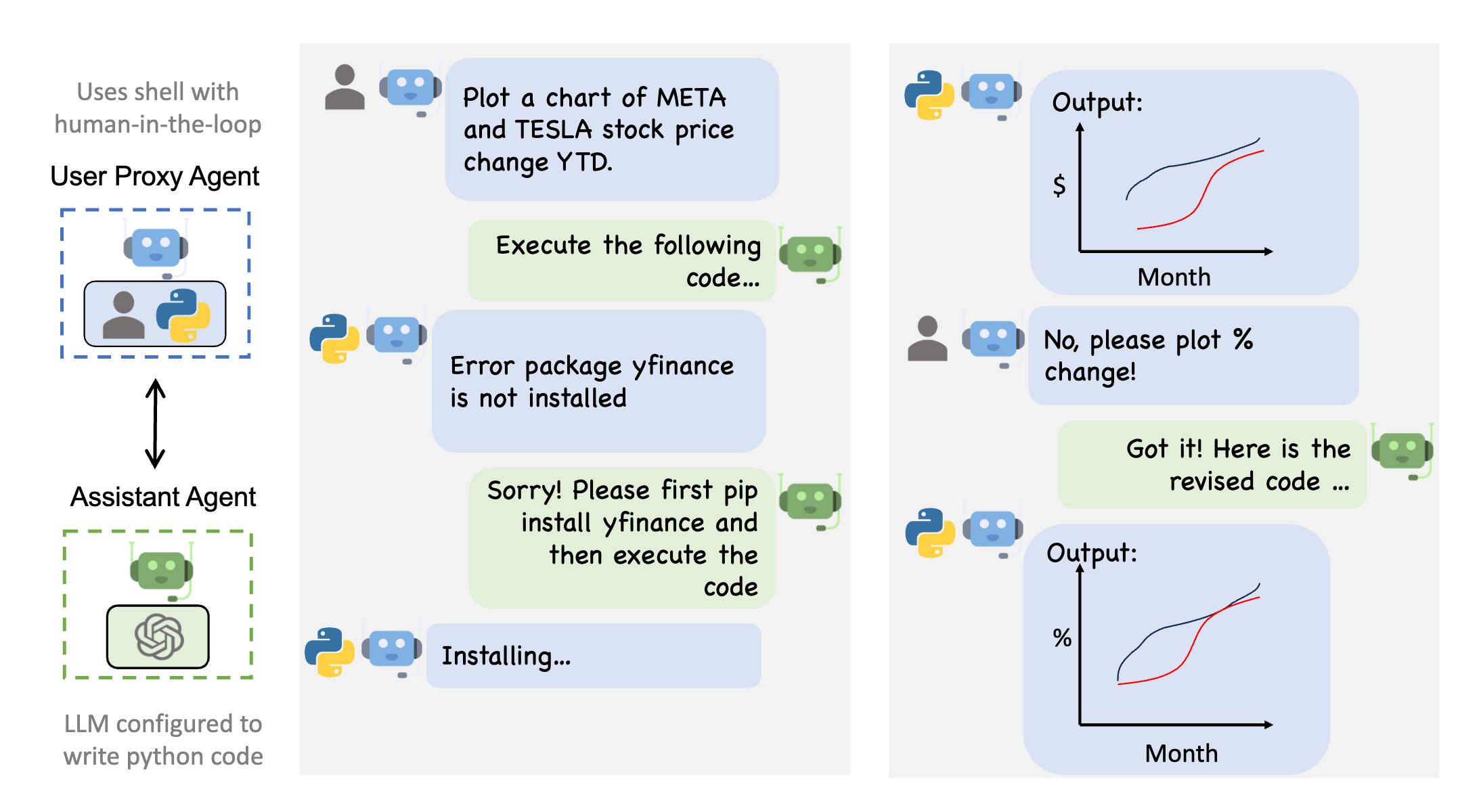 9
Potential security issues
LLMs package hallucination can be used by hackers to make you install malicious code !
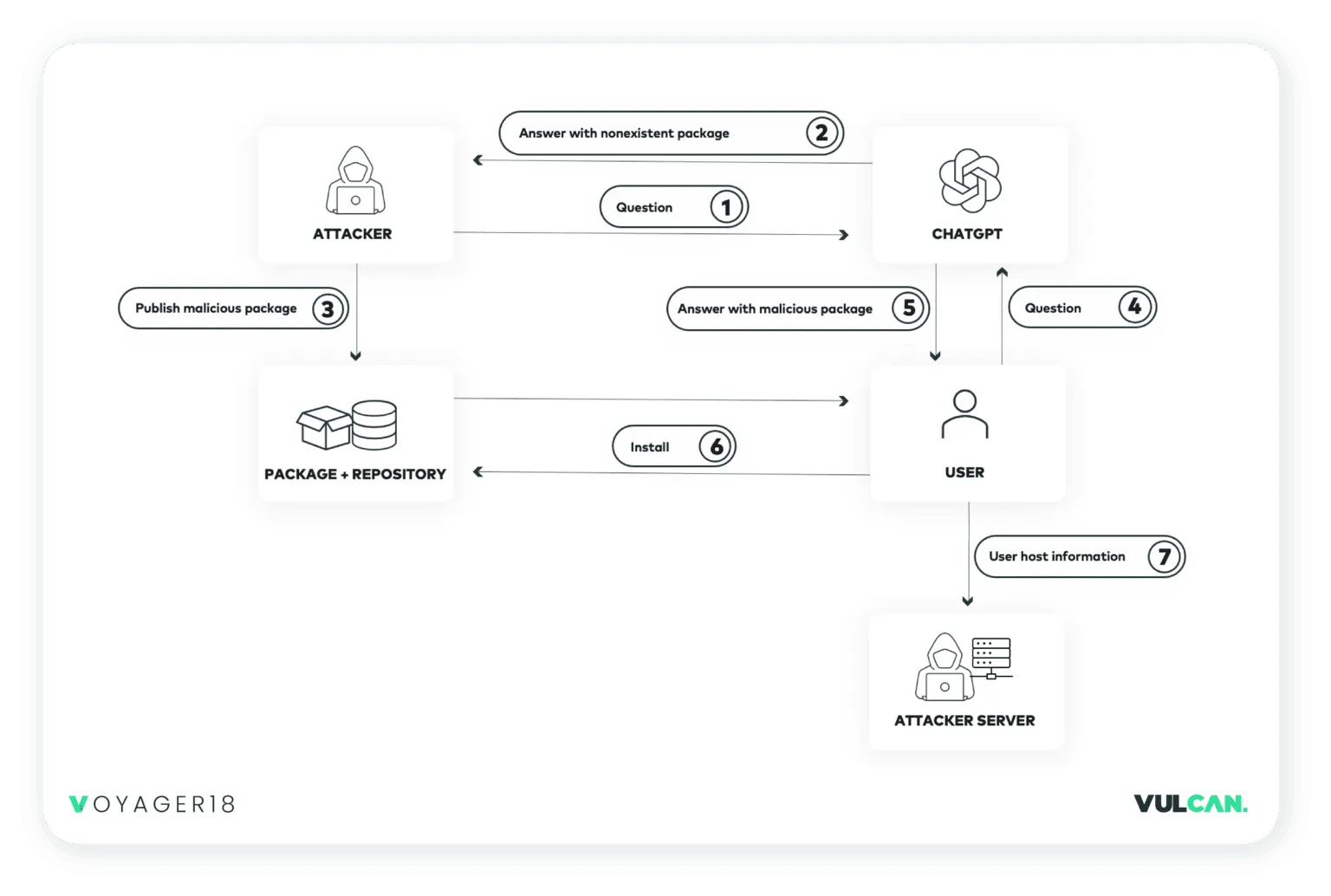 https://vulcan.io/blog/ai-hallucinations-package-risk
10
Code licensing
GitHub copilot (and chatGPT) are trained on licensed code.

They can generate copy of licensed code. It is not clear who is responsible in this case.
=> https://codeium.com/ ?
Pitch Deck
11
MINI project proposal
Make a webpage with the history of the weather in Annecy in 20 minutes using LLMs as coding assistants.
12
THANK YOU
Pitch Deck
13